WSIADA Education Fair
Webinar Series – September 29, 2020
Dave Blake
General Manager, DAA Seattle
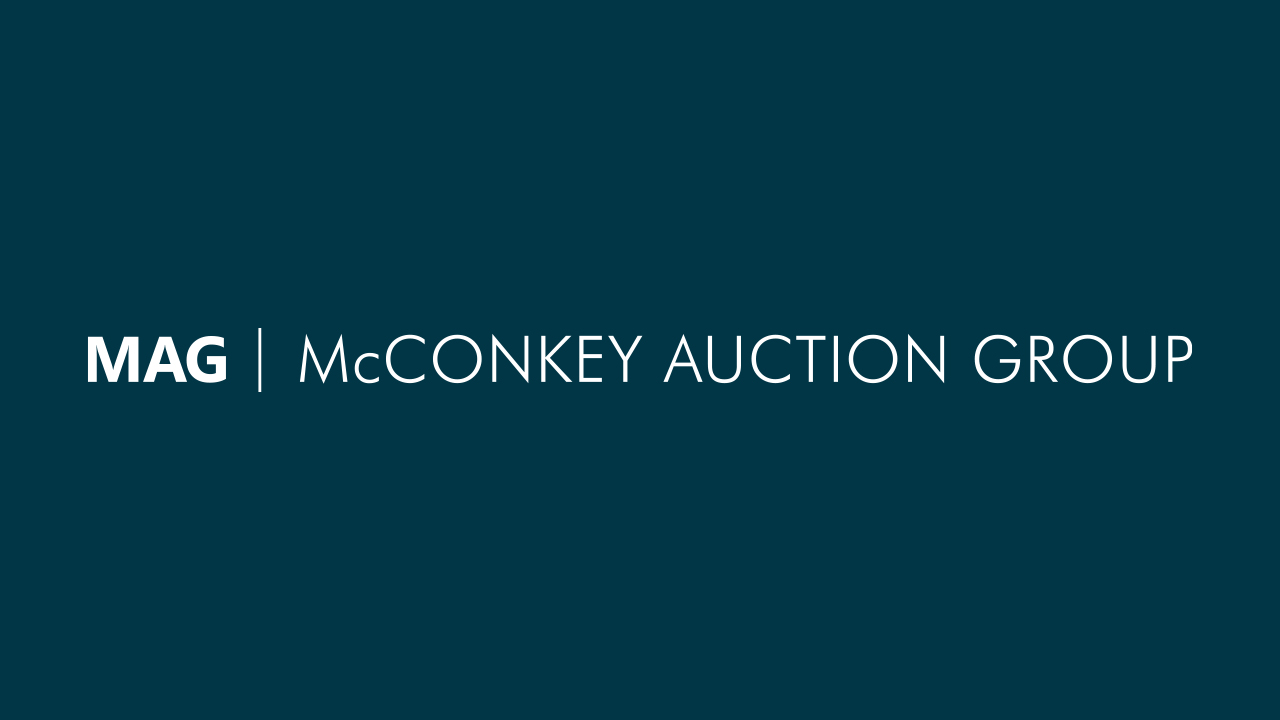 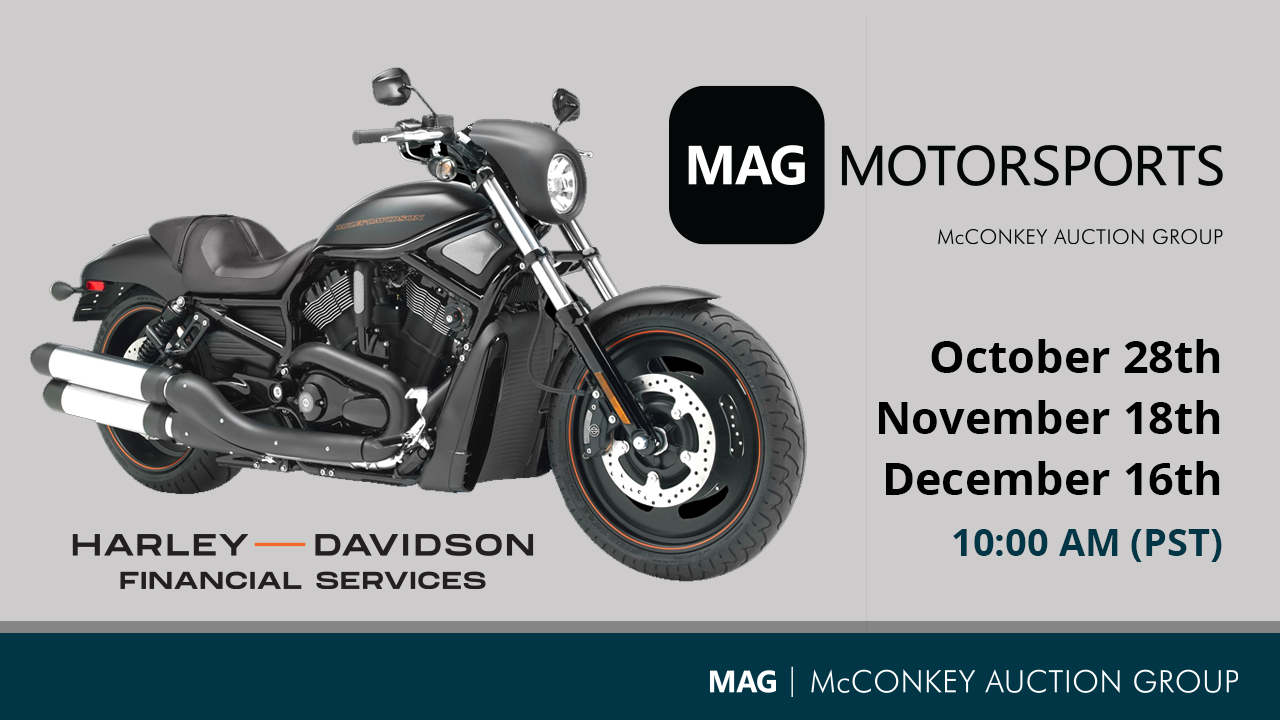 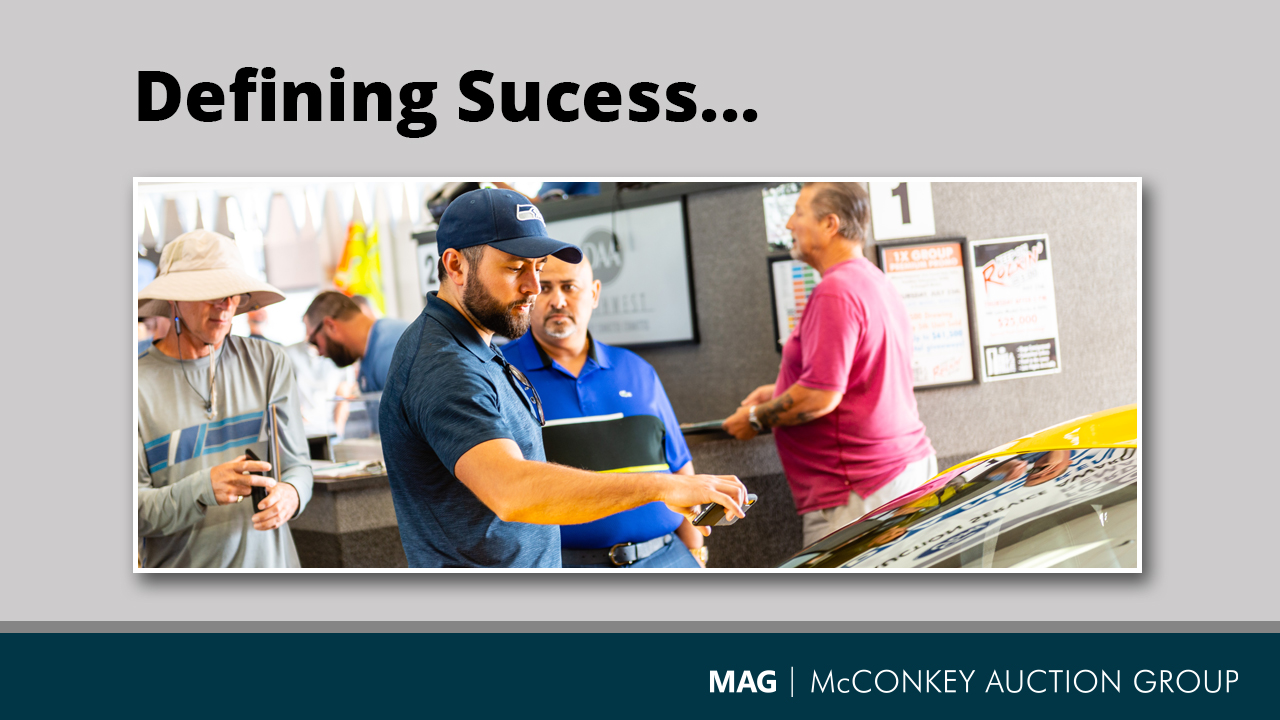 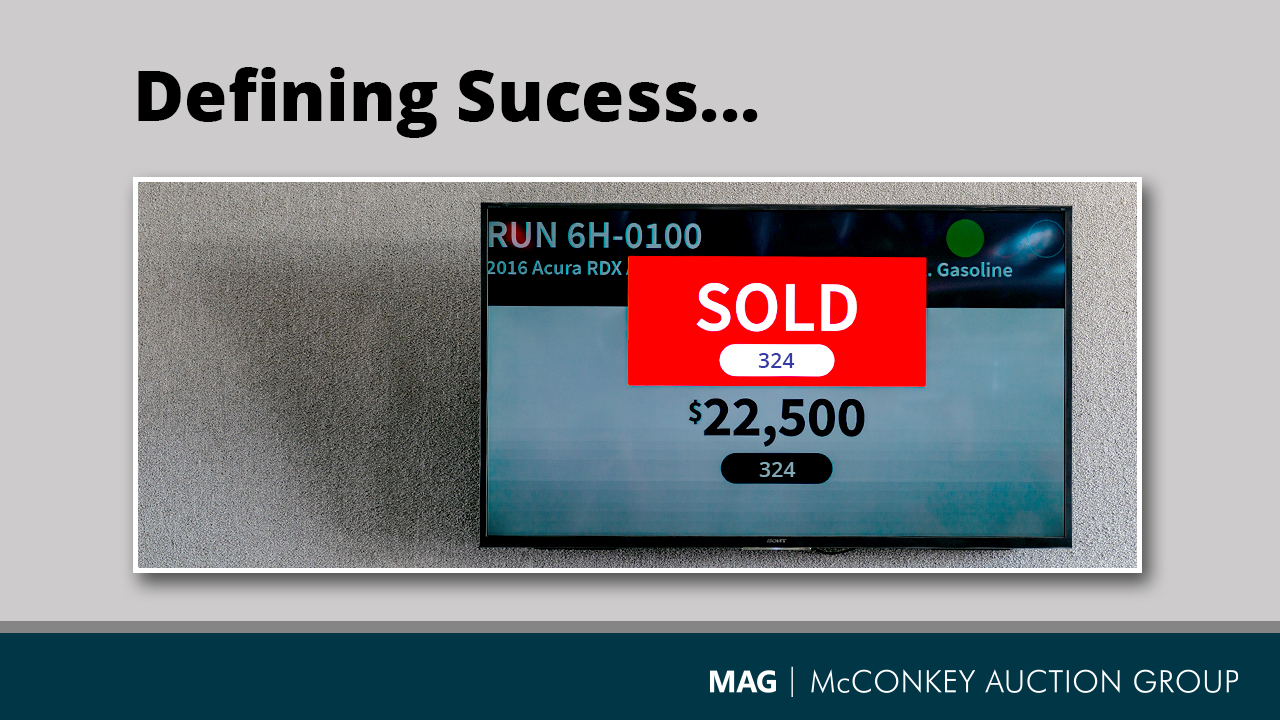 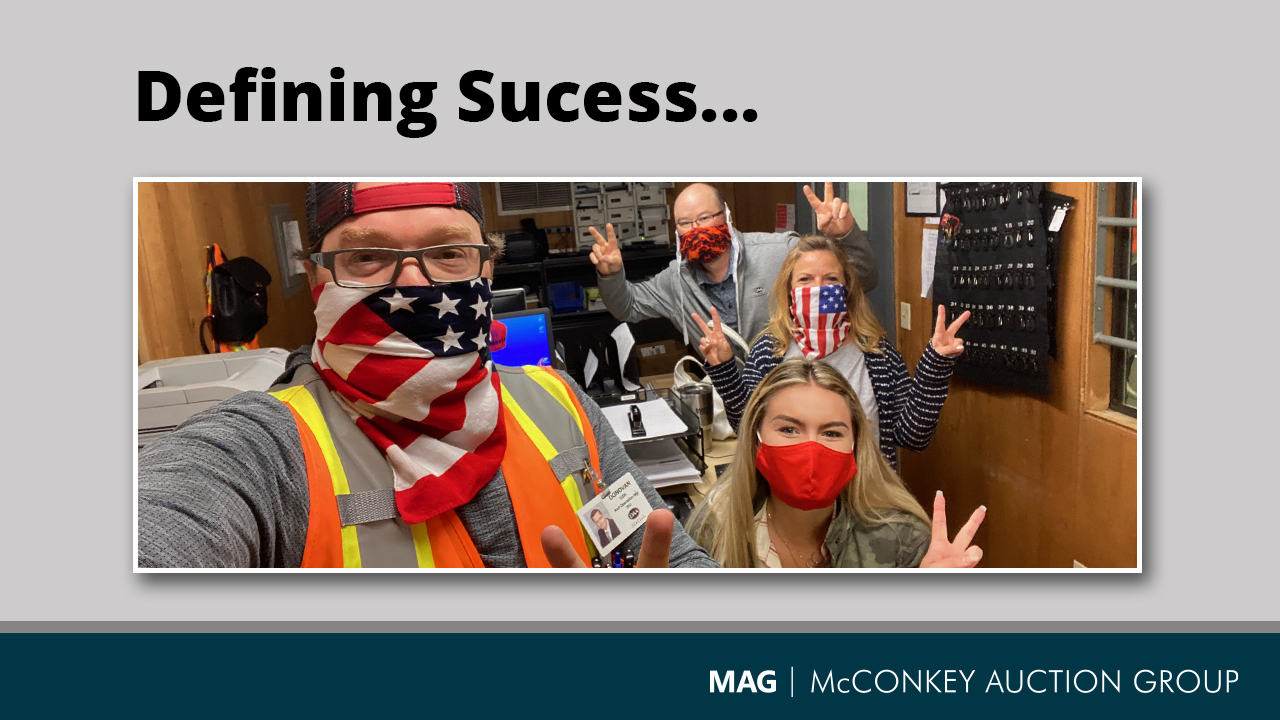